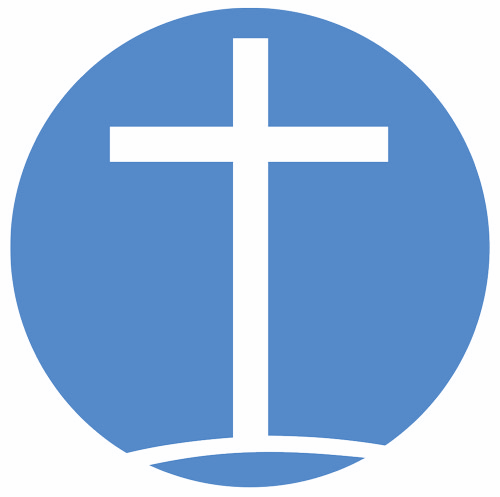 God’s Refining Fire
1 Corinthians 3 : 9-15
9.    For we are labourers together with God: ye are God’s husbandry, ye are God’s building.
      
10.  According to the grace of God which is given unto me, as a wise master builder, 
       I have laid the foundation, and another buildeth thereon.  But let every man take                   heed how he buildeth thereupon.
11.  For other foundation can no man lay than that is laid, which is Jesus Christ.
12.  Now if any man build upon this foundation gold, silver, precious stones, wood, hay,                      stubble;
13.  Every man’s work shall be made manifest: for the day shall declare it, because it shall be revealed by fire; and the fire shall try every man’s work of what sort it is.
14.  If any man’s work abide which he hath built thereupon, he shall receive a reward.
15.  If any man’s work shall be burned, he shall suffer loss; but he himself shall be saved, yet                so as by fire.
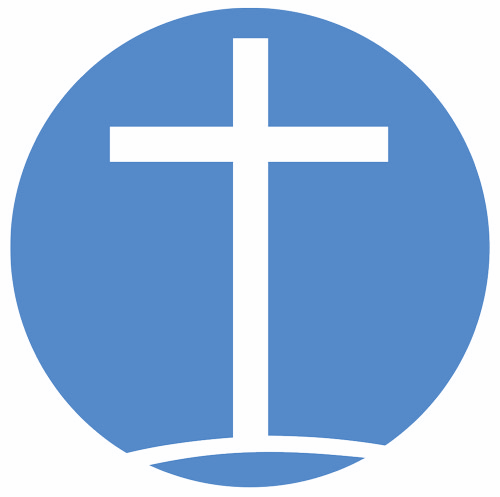 Nature and results of Fire
Fire is a successive chain reaction of combustions and
explosions that result in total consumption of carbon based material.

2 requirements:  Fuel and oxygen
Matt 16: 13-18    The good confession
 1st person testimony.
Building the church.
Gates of Hell.
Defensible space.      Joshua at Jericho
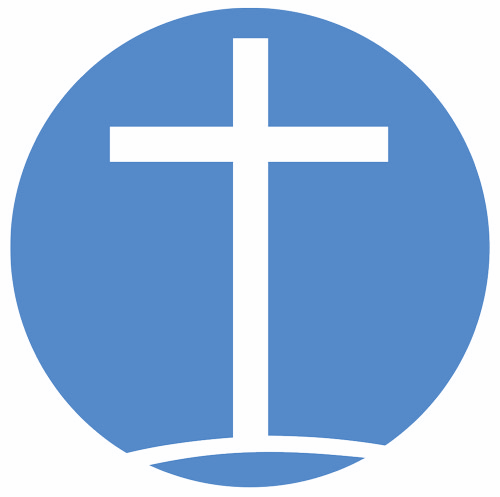 Biblical Building…..Choices we make.  Matt 7:24-27

Beatitudes:   9 choices result in blessings.
Choices of “to  do”, or “not to do”.

Worlds old ways, or God’s new ways.
Wise and Foolish Building
                               supplies      living    working   building
Building on Rock
Building on Sand
                                       Good weather              Storms of Life
Living on the rock
Living on the sand
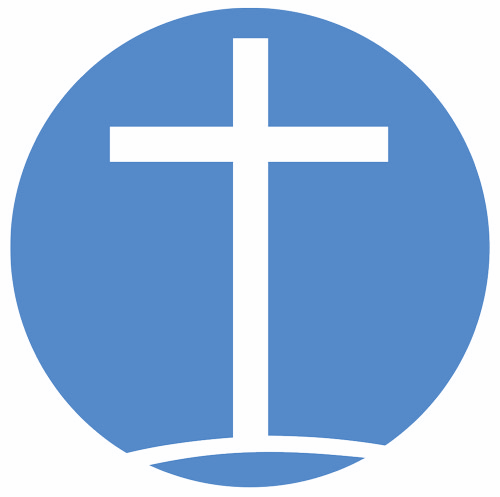 The Master Builder
The importance of the foundation:
If any man should build…   plans, measurements, materials
   Vs. 12   Gold, silver, precious stone/wood, hay, stubble.

When you see the finished product…Value is easy to spot.
unrecognizable value is common in growth.

Untested life     Revelation 3:16     Lukewarm
Vs. 13.    Manifest Declaration
Fire by nature consumes that which cannot withstand the heat.
Revealed uncovers  vs.  Hidden (snipers)

Fires of conviction burn away guilt, shame, regret, desire for sin.

We can suffer loss and yet be saved by fire.